Kan openEHR vara användbart i PSVF?
Om Personcentrerade sammanhållna vårdförlopp (PSVF)
Syftet med personcentrerade och sammanhållna vårdförlopp
Syftet är att öka jämlikheten, effektiviteten och kvaliteten i vården. 
Patienter ska uppleva en mer välorganiserad och helhetsorienterad process utan onödig väntetid i samband med utredning och behandling. 
Patienternas livskvalitet och nöjdhet med vården ska förbättras och vården bli mer jämlik och jämställd.
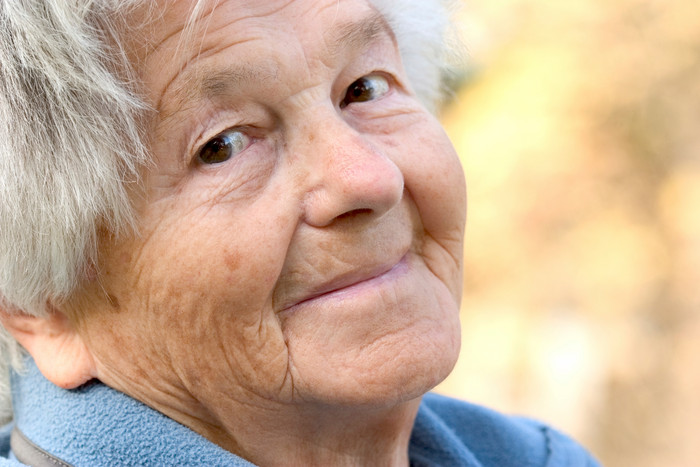 ”Patienter, brukare och hälso-och sjukvårdens medarbetare ska vara trygga i att bästa tillgängliga kunskap används i varje möte”
Övergripande om vårdförloppen
Kan utgå från avgränsade delar av ett hälso- och sjukvårdsförlopp eller ett helt hälso- och sjukvårdsförlopp för en bestämd grupp.
Delar av vårdförlopp kan vara ”linjära” eller ”cirkulära”.
Fokuserar på, förutom att beskriva ett förlopp, att göra dem uppföljningsbara, utveckla formerna för patientdelaktighet, stärka koordineringen och möjliggöra införandet.
Skiljer sig från ett nationellt vårdprogram, där vårdprogrammet fungerar som ett kunskapsstöd för hur något ska ske, medan vårdförlopp fungerar som en kravspecifikation på:
Vad som skeNär något ska ske Vem som ska utföra det som ska ske – hanteras i första hand regionalt
[Speaker Notes: Vissa vårdförlopp tas fram i etapper och täcker olika delar av vårdkedjan. Ett vårdförlopp kan vara linjärt, dvs följa stegen i vårdkedjan från A till Ö. De kan också vara cirkulära, dvs att vissa steg behöver upprepas. En patient kan också vara föremål för flera vårdförlopp samtidigt.]
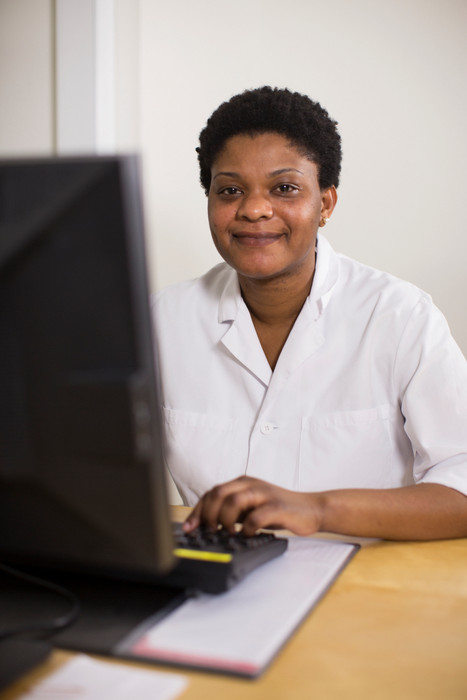 Varför behövs informatik i vårdförloppsarbetet?
Underlätta vid införandet av vårdförloppen i vårdinformationssystemen
Möjliggöra att centrala delar i vårdförloppet dokumenteras på ett enhetligt sätt
Information kan följa patienten över system- och vårdgivargränser utan att tappa kvalitet eller innebörd
Möjligheten att använda olika typer av beslutsstöd ökar
Information kan återanvändas i olika sammanhang
Skapa förutsättningar för automatisk överföring av journalinformation till relevanta källor för uppföljning
Långsiktig och stegvis utveckling nödvändig
PSVF och openEHR?
Behov:
Kunna fånga de patienter som ska ingå i vårdförloppet
Ge beslutsstöd och processtöd för kliniker i vårdprocessen
Samla data för uppföljning av vårdförloppens indikatorer

Allt detta kräver att man kan hitta tidigare registrerad information om patienten i vårdinformationssystemen….
PSVF Hjärtsvikt
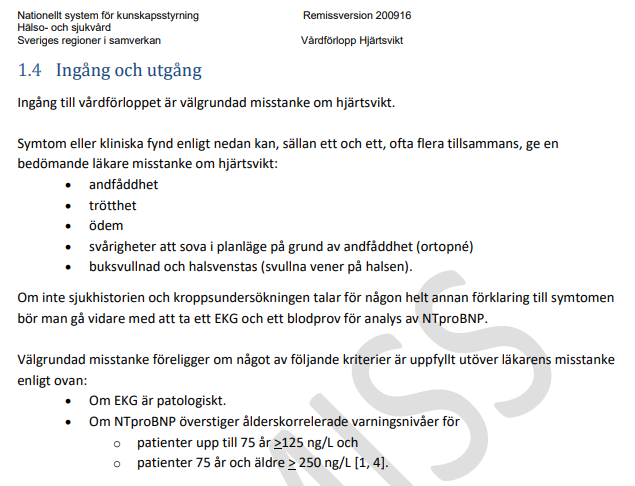 PSVF Hjärtsvikt
Symtom
Misstanke om hjärtsvikt
Undersökningsresultat
Provsvar
Symtom på hjärtsvikt
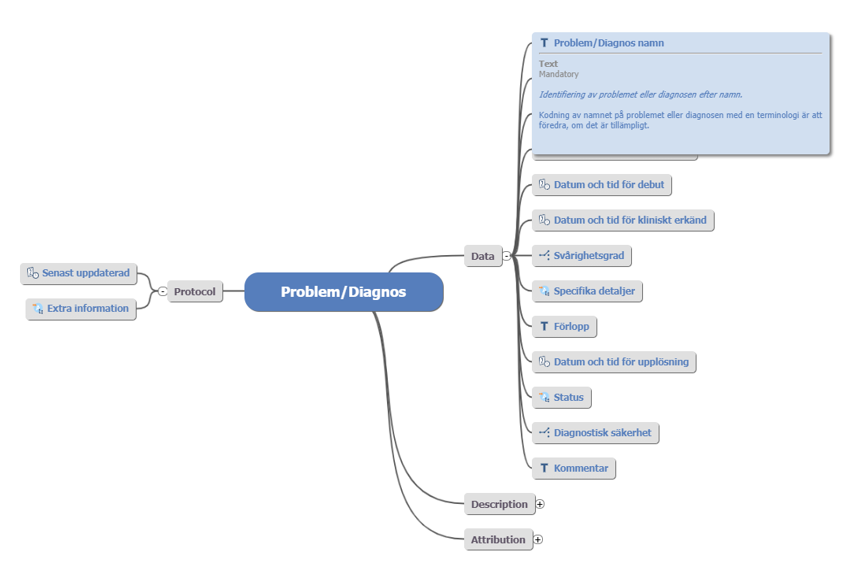 Misstanke om hjärtsvikt
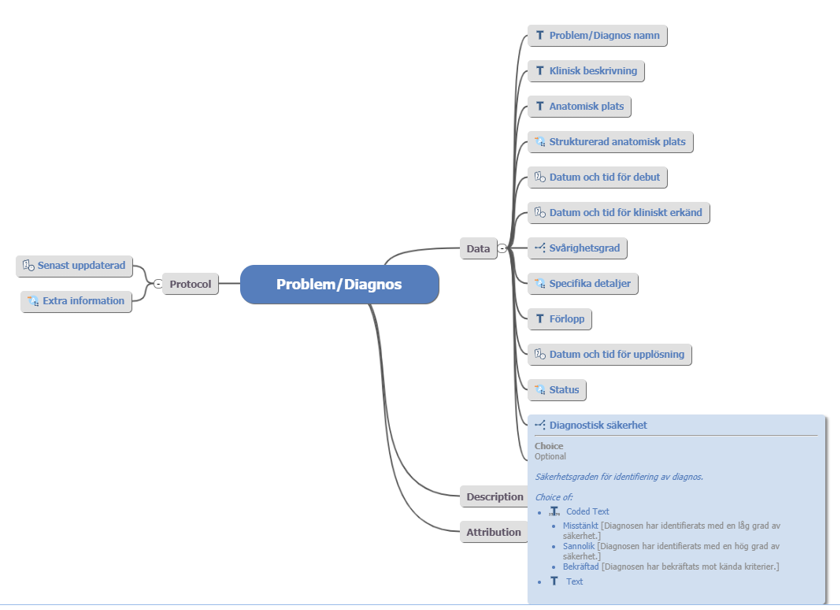 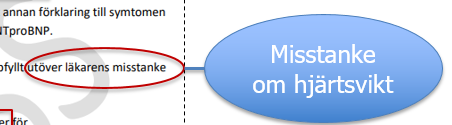 Undersökningsresultat
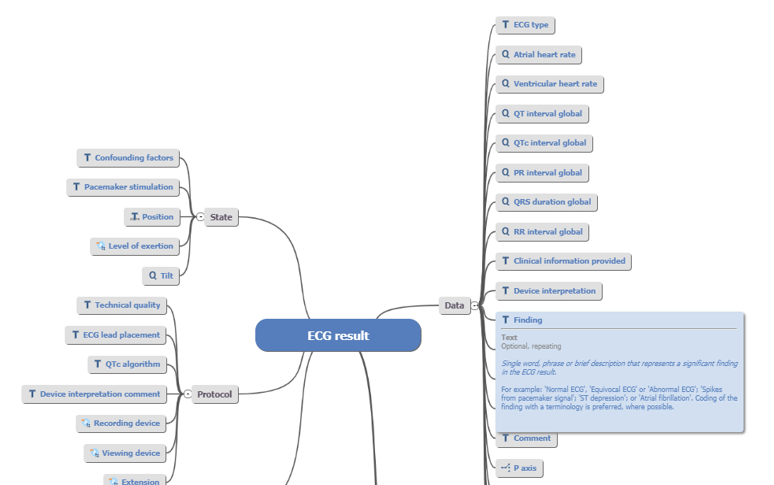 Provsvar
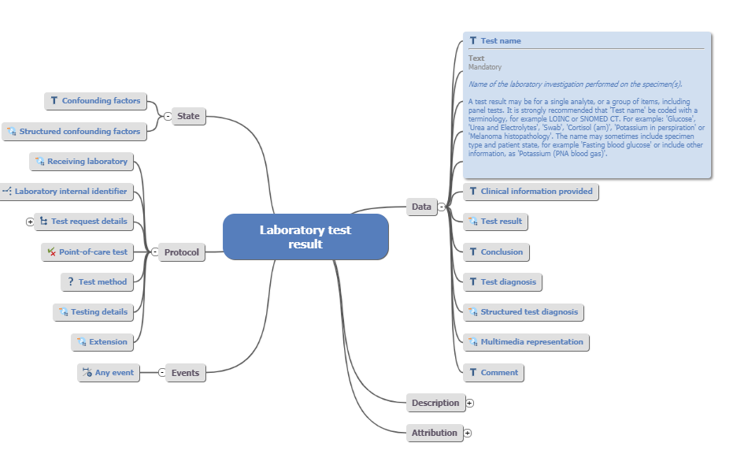 Testnamnet kodas:
NPU21571
Förslag till beslutsstöd/processtöd
Analogt med CDS Stroke prevention (bygger på openEHR):	
Hitta patienter med en hjärtsviktsdiagnos (se nedan), och kolla om de har de rekommenderade läkemedlen insatta. Om någon läkemedelsgrupp saknas uppmärksammas läkaren på det.
Samla data för stöd och uppföljning
Uppföljning av vårdförloppets indikatorer
Stötta kliniker i vårdprocessen utifrån det vårdförloppet förespråkar
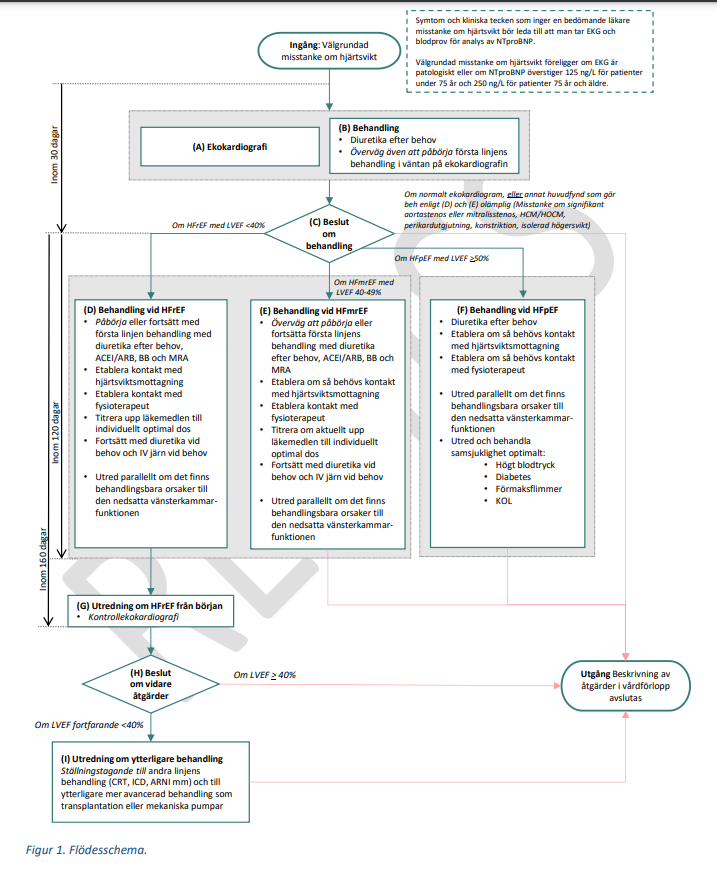 openEHR Task Planning (TP) Specification, Figure 5, 27, 28
https://specifications.openehr.org/releases/PROC/latest/task_planning.html
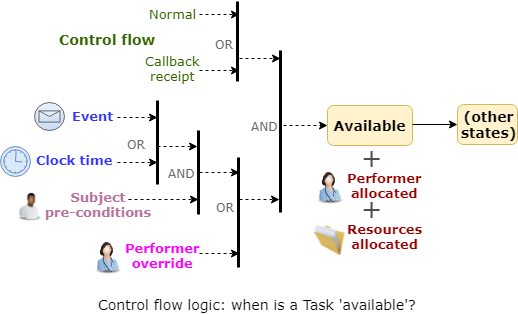 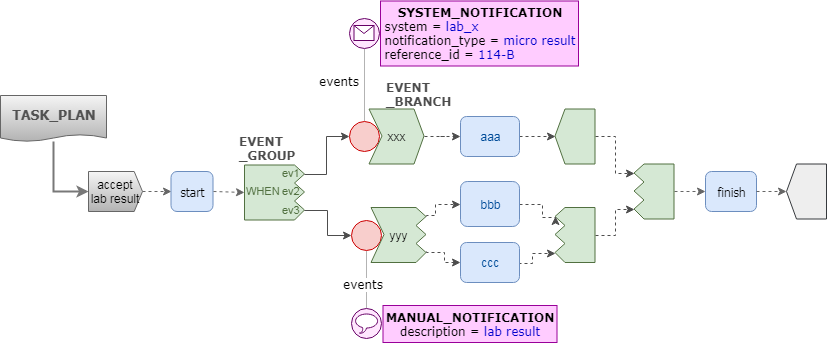 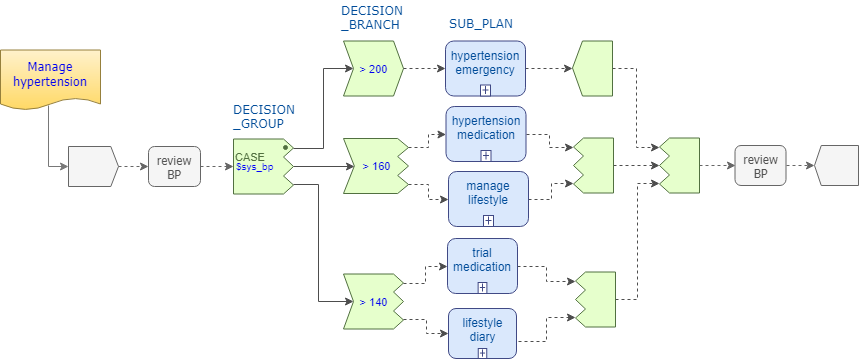 openEHR Task Planning m.m.
Kraftfullt, men vi hinner inte djupdyk nu, se efterföljande bilder
Nytillskott senaste åren (Region Östergötland har inte labbat med det än)
Förklaring: Task Planning (TP) Specification https://specifications.openehr.org/releases/PROC/latest/task_planning.html 
Modellvisualisering: Task Planning Visual Modelling Language (TP-VML) https://specifications.openehr.org/releases/PROC/latest/tp_vml.html 
Seminarium: https://youtu.be/YmRljwBj5S0 & https://discourse.openehr.org/t/march-26-online-seminar-practical-tools-and-methods-for-clinical-decision-and-process-support/376
openEHR Task Planning (TP) Specification, Figure 2
https://specifications.openehr.org/releases/PROC/latest/task_planning.html
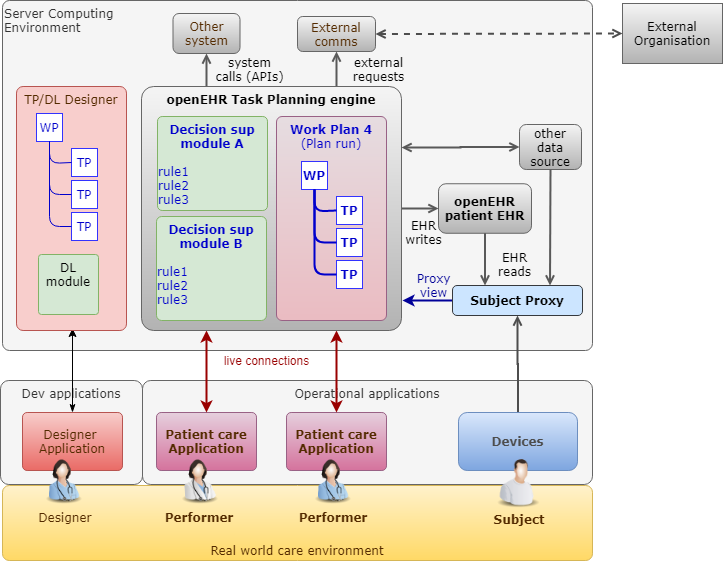 Generell plan (mall) t.ex. för vård av hjärtsvikt
Individuellt anpassad plan för multisjuka Kalle Karlsson
Enklare processuppföljning finns sedan länge i openEHR i form av Instruction+Action-arketyper kombinerat med t.ex. AQL:
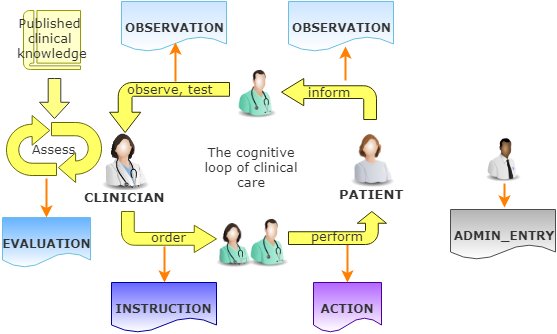 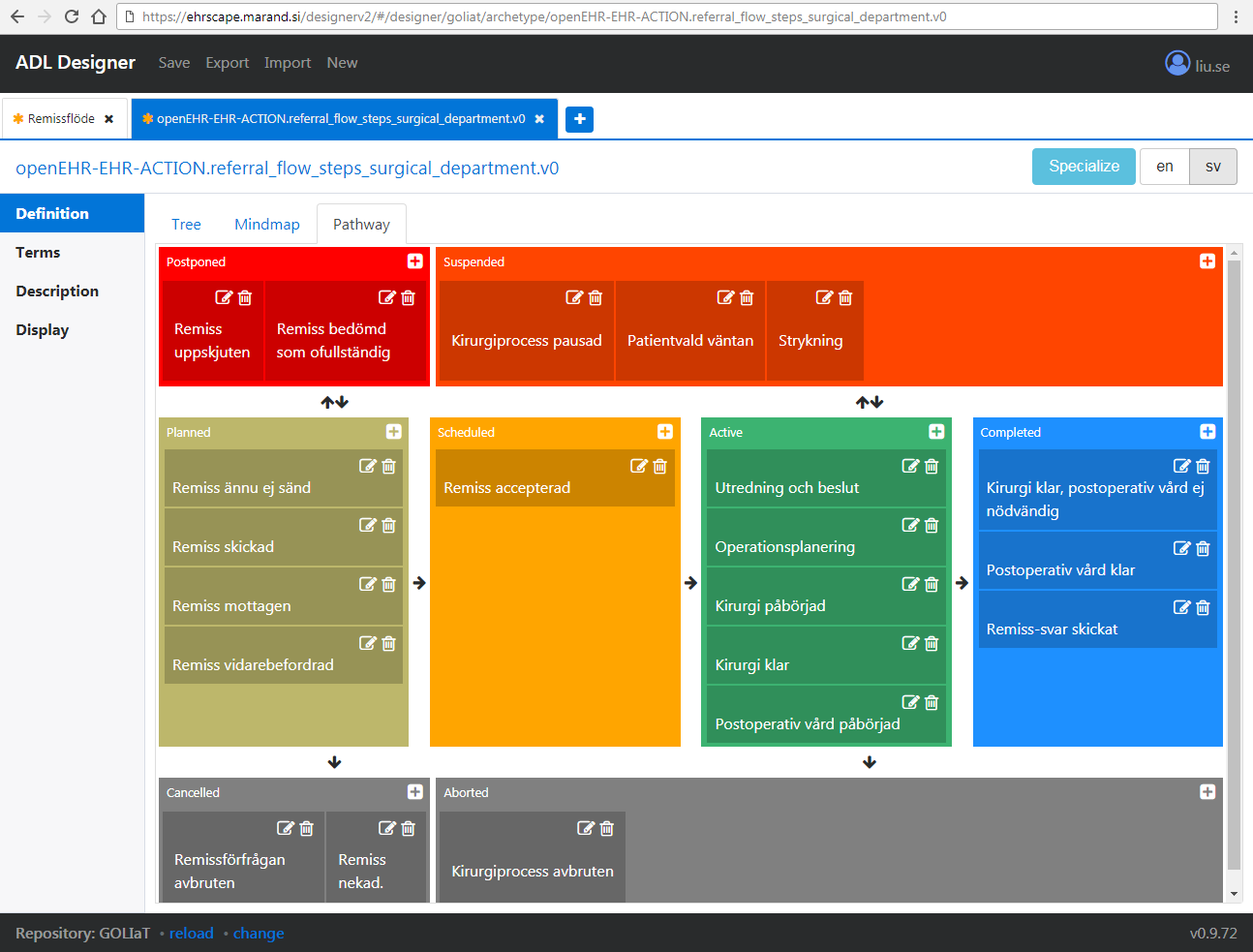 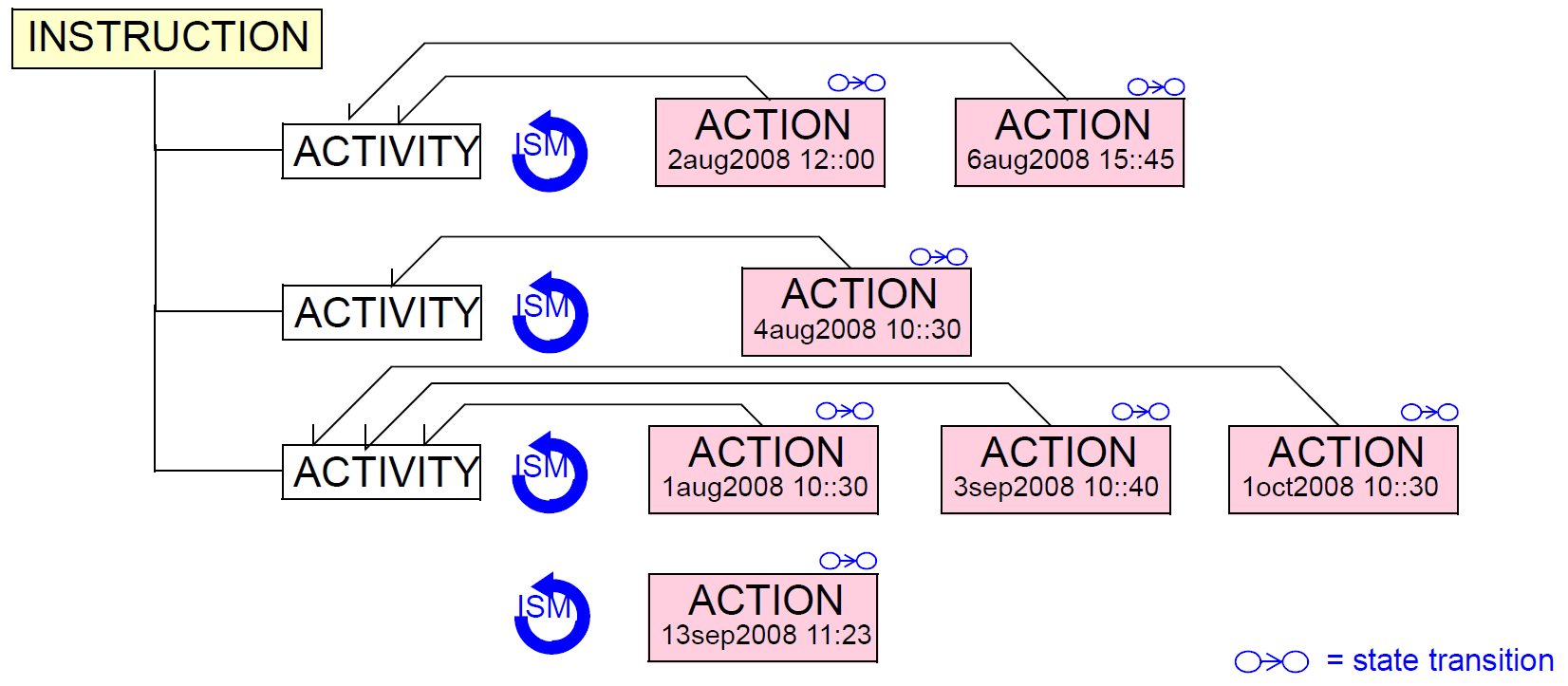 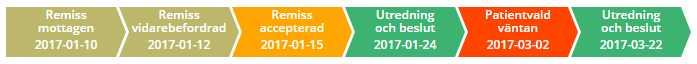 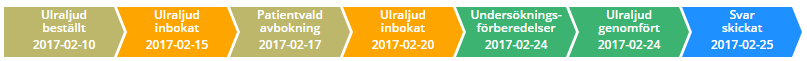